Figure 2. Linear regression of the ERT SW depth (m) versus the actual SW depth (m) for northern, southern, western and ...
Tree Physiol, Volume 33, Issue 2, February 2013, Pages 187–194, https://doi.org/10.1093/treephys/tps128
The content of this slide may be subject to copyright: please see the slide notes for details.
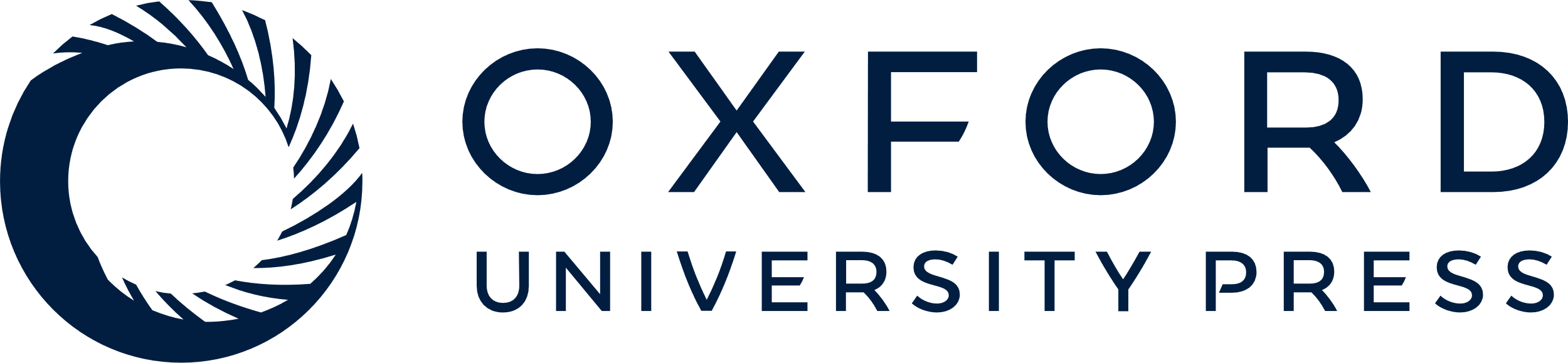 [Speaker Notes: Figure 2. Linear regression of the ERT SW depth (m) versus the actual SW depth (m) for northern, southern, western and eastern profiles.


Unless provided in the caption above, the following copyright applies to the content of this slide: © The Author 2013. Published by Oxford University Press. All rights reserved. For Permissions, please email: journals.permissions@oup.com]